Chorus - Effortless Ceph S3 Petabyte Migration
FOSDEM 2024

Sirisha Guduru 
Ceph Engineer
sirisha.guduru@clyso.com
Why data migration?
Migration and its woes
Our experience with data migration
Chorus
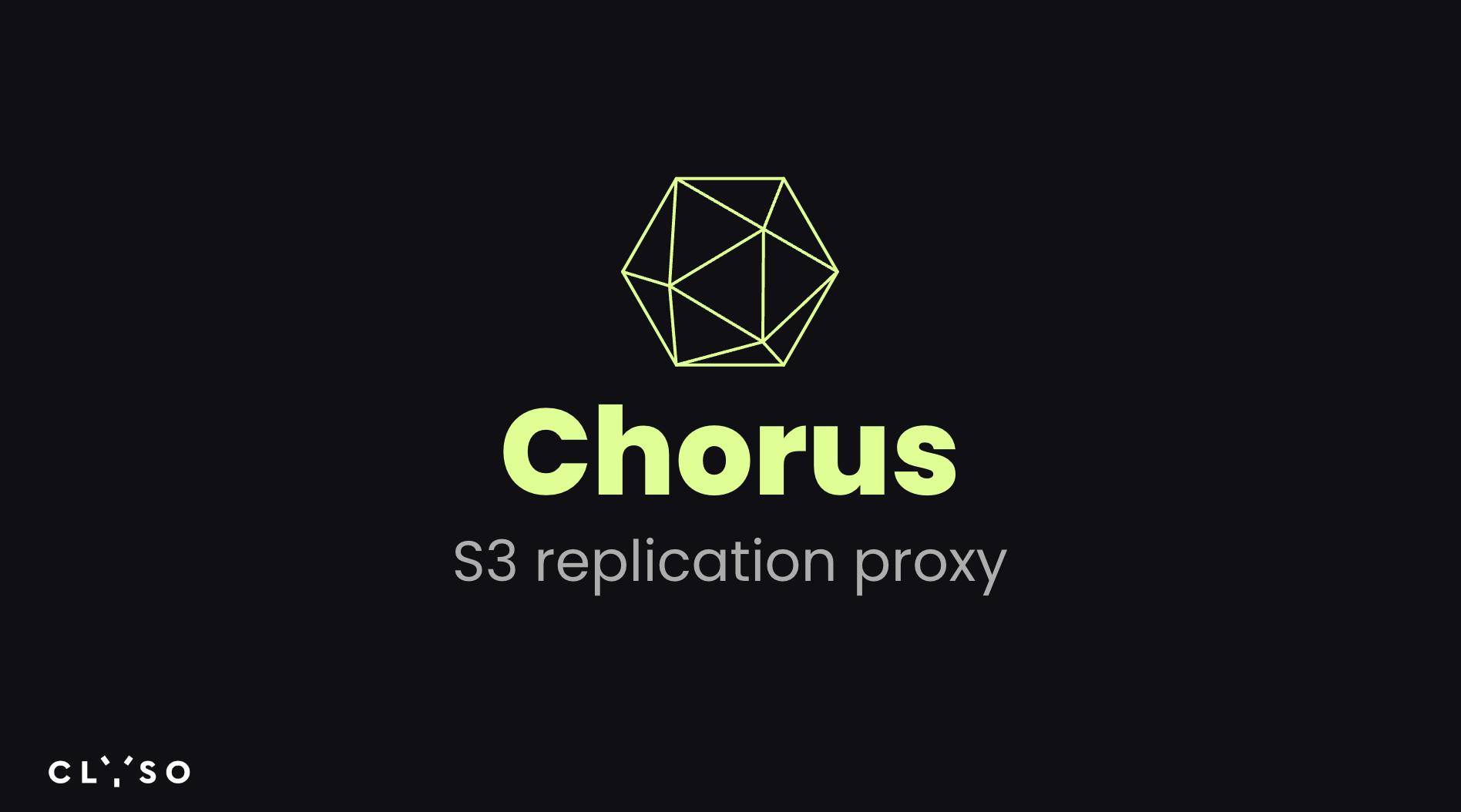 Problem
Chorus
How to migrate to a different S3 vendor with reduced downtime?
How to backup S3 data to another S3 in different region and different vendor?
Overview
One main storage and followers.
Chorus S3 API.
Requests are routed to main storage and async replication to followers.
All existing data is also replicated from main to follower in background.
Data replication can be configured, paused, resumed by user by bucket with web admin UI or CLI
ChorusOverview
[Speaker Notes: Users inputting storage credentials into the Chorus configuration.
One storage is selected as the main while others become followers.
Once configured and started, Chorus's S3 API can be used instead of the main storage's API.
Chorus proxies requests to the main storage and asynchronously replicates the data to follower storages.
All existing data is also replicated from main to follower in background.
Data replication can be configured, paused, resumed by user by bucket with web admin UI or CLI]
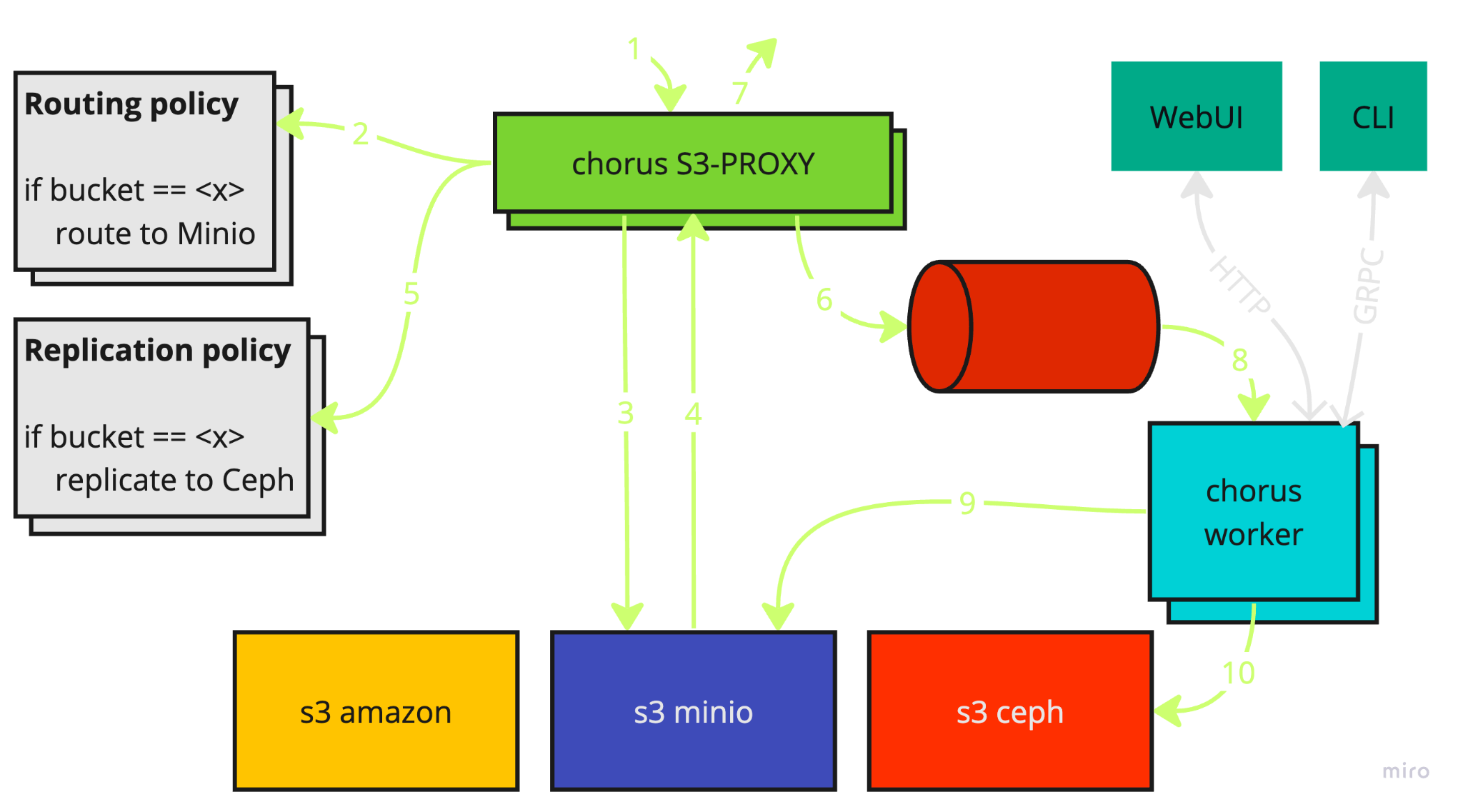 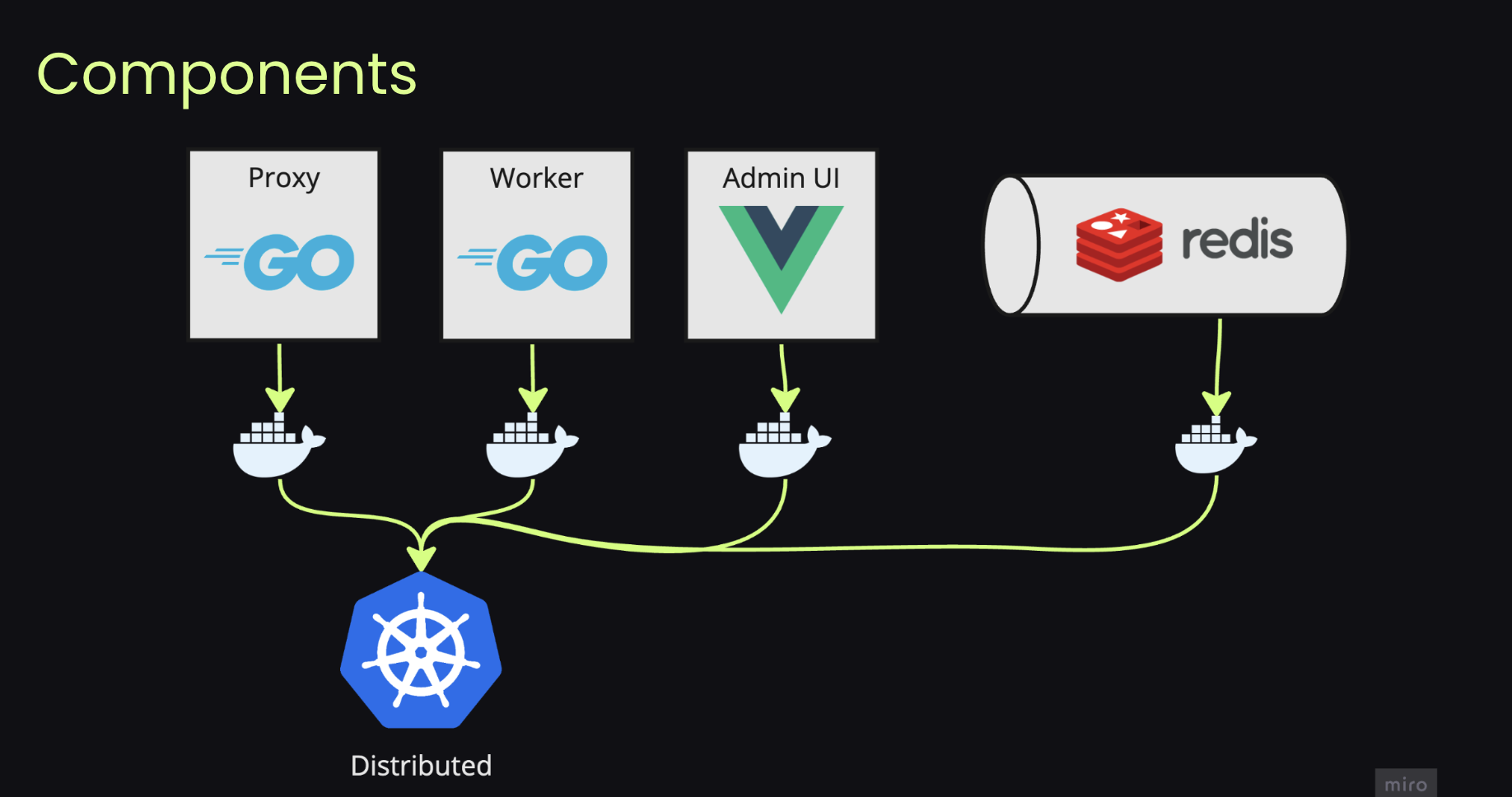 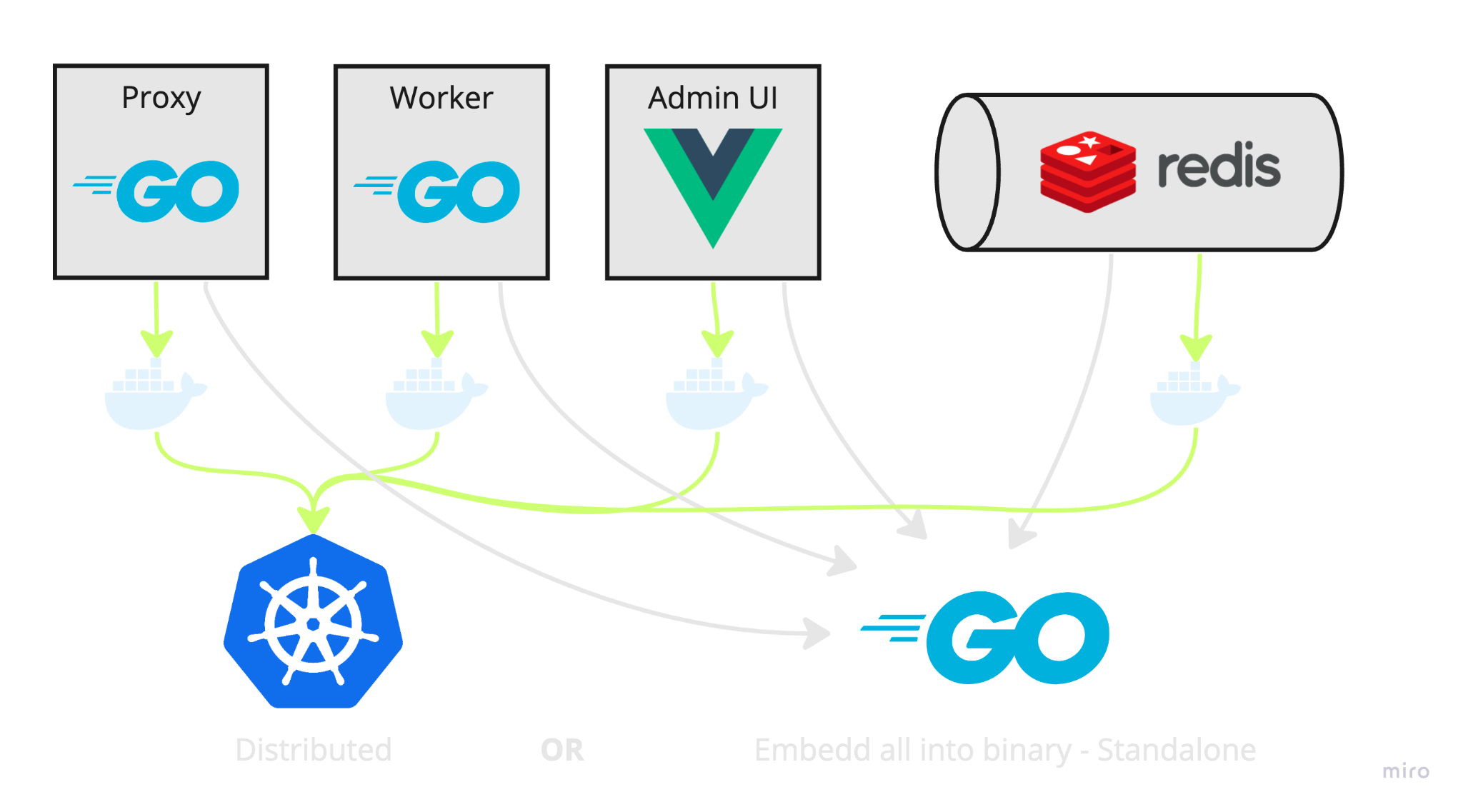 Proxy:
Routing & replication per bucket, PAUSE & RESUME
Map custom credentials
Worker:
Sync obj/bucket meta, content, tags, ACLs.
Migrate existing data in background
Track replication lag in prometheus <-> autoscale workers
Rate limit (RAM, network)
Chorus
Features
Chorus
Proxy: 
stateless, low-memory, low-CPU, high-network.
Redis: 
Scale: Redis cluster.
Persistence: AOF, snapshot (RDB).
Memory: 1M obj ~ 105MB, 1M queue ~ 700MB
Low cpu: 100-1000 rps during migration
Worker:
Stateless, high-memory, high-network, low-CPU.
Tune worker resources and rate-limit <-> queue size & replication lag
Operations
Chorus
Have working vendor-agnostic solution fast
pluggable architecture
learn, play-around
benchmark
Focus on correctness
Migrate big bucket under the load without downtime
Initial Goals
Chorus
More load tests.
API Cost/Resource optimization.
Routing  policy alternatives: route by obj size, meta, etc…
Load balance read requests for replicated data.
Chorus agents: subscribe to bucket notification/event log instead of proxy.
Swift API compatibility
Lifecycle policy
Next steps
Questions
Use Cases
Chorus
Active transparent proxy
Active transparent proxy -migration
Backup service
Ransomware protection
Client deployment
Global namespace
Outlook
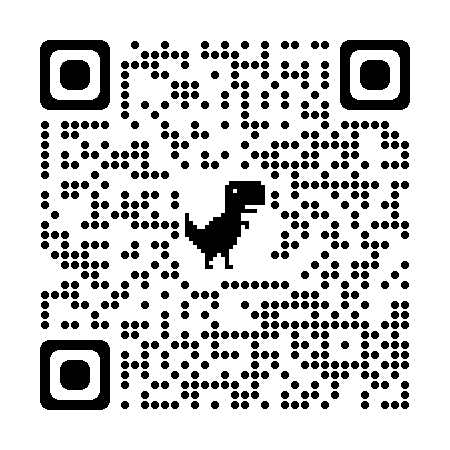 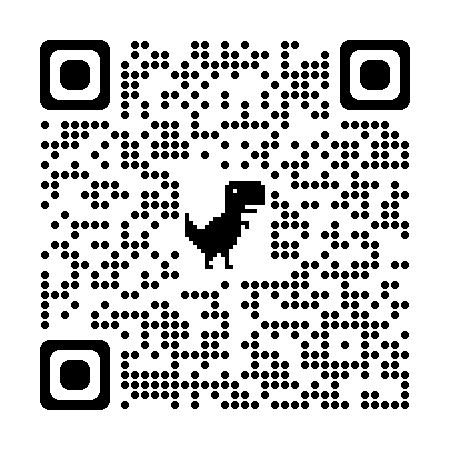 Chorus
Resources
https://docs.clyso.com/docs/products/chorus/overview/
https://docs.clyso.com/blog/2024/01/24/opensourcing-chorus-project/
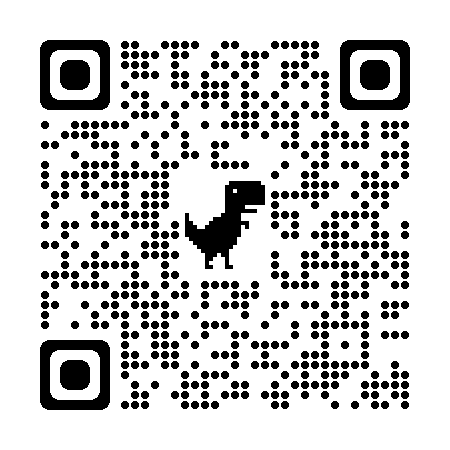 https://github.com/clyso/chorus
Thank You!
Contact: sirisha.guduru@clyso.com